EEEFM Prof.ª Filomena Quitiba  
Piúma/ES, 1º semestre de 2019
DIAGRAMA VÊ: ESTUDANDO PARA O ENEM DE FORMA INVERTIDA
Aluno( s): Vitória Alves   
Série: 3° ano | Turma: M03 | Turno: Matutino. Valor: 3,0 pontos
Professora: Maria Lúcia  -  lucas.perobas@gmail.com
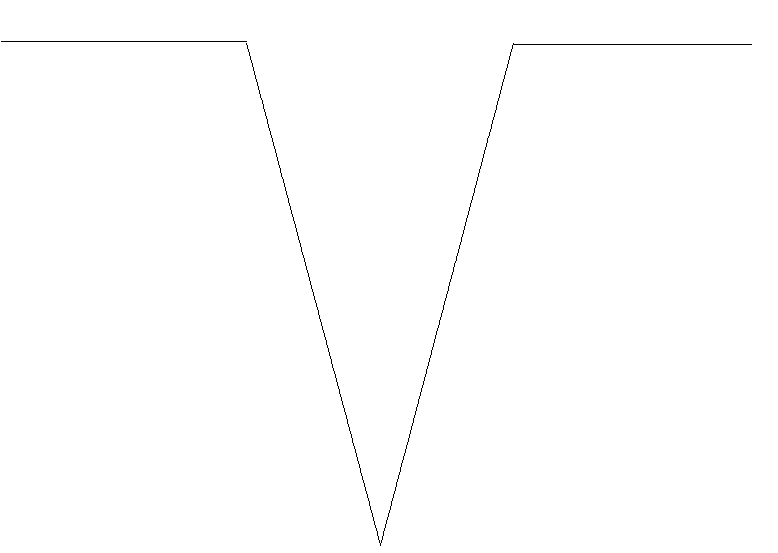 Domínio Conceitual
Domínio Metodológico
Teoria: História contemporânea
Asserções de valor:  
Foi consenso que os desafios são grandes na preparação para o Enem, pois requer dedicação e resiliência.
Princípios/necessidade didática:
Questão básica 
A atuação desses movimentos juvenis são caracterizados como?
Compreender os governos totalitários, suas propostas políticas e mecanismos de controle da população.
Asserções de conhecimento:
A letra ´A está correta. Percebemos a importância dos conceitos de historia, envolvidos na questão do Enem através desta questão. Todas as alternativas, com exceção da letra A, propõem medidas amplamente aceitáveis e tradicionais no que se refere à educação da juventude, porém, sabemos que a juventude hitlerista não agia desta maneira. Uma ampla parcela dos jovens alemães sofreu uma verdadeira lavagem cerebral e agia de forma extremamente hostil e agressiva contra todos que iam em desencontro ao que lhe foi ensinado.
Na questão em destaque é evidente afirmar que, durante tal governo na Europa os jovens era o maior alvo do governo fazendo então, uma lavagem cerebral no jovem e o fazendo acreditar que os princípios políticos instalados era o melhor para a sociedade
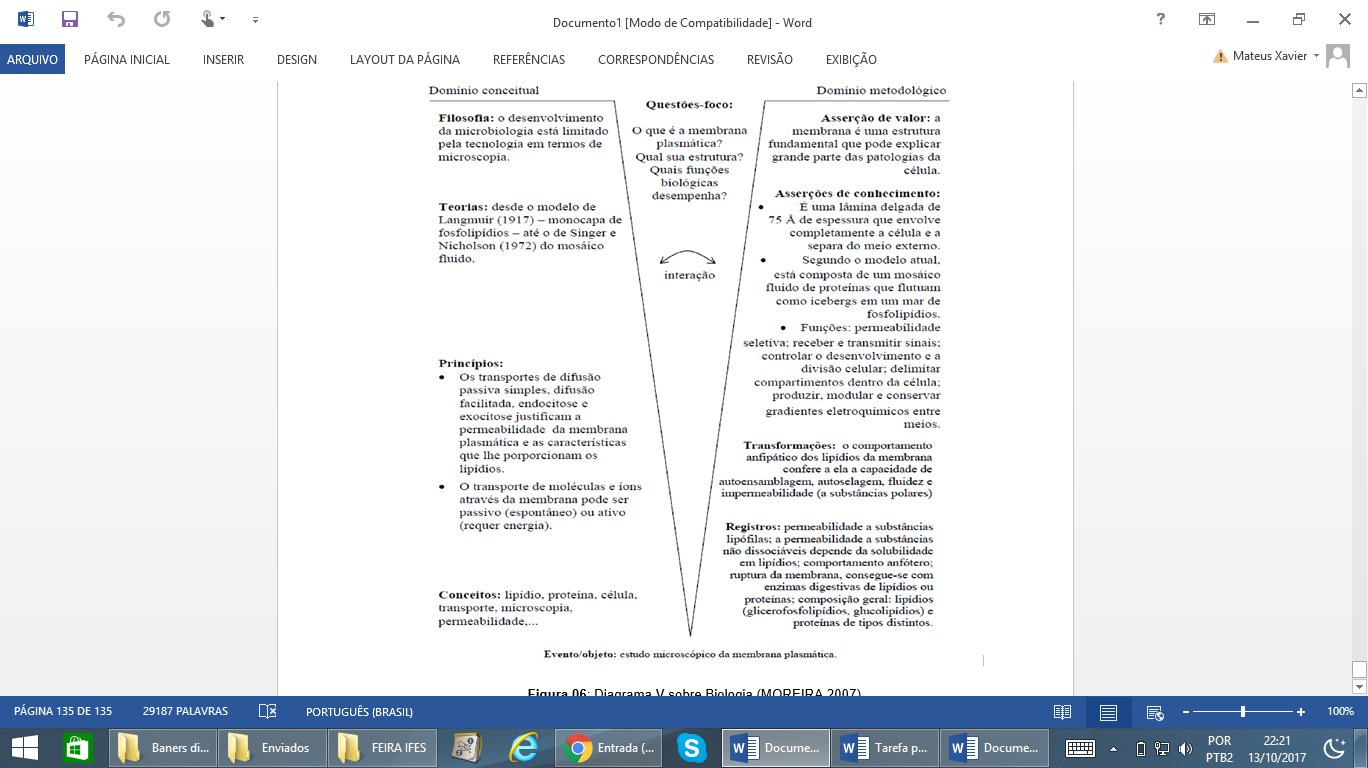 Conceitos: Formas de organização social, movimentos sociais, pensamento político e ação do Estado: Os sistemas totalitários na Europa do século XX: nazi-fascista, franquismo, salazarismo e stalinismo.
Sentença Descritora: 
Identificar registros de praticas de grupos sociais no tempo e no espaço.
Interpretações: 
a) Correta
Competências socioemocionais: 
Aprender a conhecer: Raciocínio e Aprender a aprender.
Aprender a fazer: Protagonismo.
Aprender a ser: Construção e Execução do Projeto de Vida.
b) Errada, já que, não existia conscientização e noção de direito.
c) Errada, o fato de os estados totalitários oferecem exemplos de comportamento ao jovens pode atrair o candidato, elegendo, no caso nazista, o tipo físico ideal. porém, as referências à saúde bloqueiam a questão.
Competências socioemocionais na BNCC: 
a) Valorizar e utilizar os conhecimentos historicamente construídos sobre o mundo físico, social, cultural e digital para entender e explicar a realidade, continuar aprendendo e colaborar para a construção de uma sociedade justa, democrática e inclusiva. 
b) Utilizar tecnologias digitais de comunicação e informação de forma crítica, significativa, reflexiva e ética nas diversas práticas do cotidiano (incluindo as escolares) ao se comunicar, acessar e disseminar informações, produzir conhecimentos e resolver problemas.
d) Errada, A letra D esta incorreta porque os grupos jovens não poderiam promover debates.
e) Errada, a letra E esta incorreta porque a organizações juvenis eram controladas pelos governos servindo apenas de manobra.
Transformações:
Regimes totalitários: nazismo e facismo
Registros / Dados: Opções:
A atuação desses movimentos juvenis caracterizava-se:
a) pelo sectarismo e pela forma violenta e radical com que enfrentavam os opositores ao regime.
b) pelas propostas de conscientização da população acerca dos seus direitos como cidadãos.
Competências Cognitivas:
Competência de ÁREA 2 - Compreender as transformações dos espaços geográficos como produto das relações socioeconômicas e culturais de poder..

Habilidade 8 - Analisar a ação dos estados nacionais no que se refere à dinâmica dos fluxos populacionais e no enfrentamento de problemas de ordem econômico-social.
c) pela promoção de um modo de vida saudável, que mostrava os jovens como exemplos a seguir.
d) pelo diálogo, ao organizar debates que opunham jovens idealistas e velhas lideranças conservadoras.
e) pelos métodos políticos populistas e pela organização de comícios multitudinários.
Evento 
ENEM: 2009 | Questão: 50, caderno branco| Nazifacismo
Os regimes totalitários da primeira metade do século XX apoiaram-se fortemente na mobilização da juventude em torno da defesa de ideias grandiosas para o futuro da nação. Nesses projetos, os jovens deveriam entender que só havia uma pessoa digna de ser amada e obedecida, que era o líder. Tais movimentos sociais juvenis contribuíram para a implantação e a sustentação do nazismo, na Alemanha, e do fascismo, na Itália, Espanha e Portugal. Os regimes totalitários da primeira metade do século XX apoiaram-se fortemente na mobilização da juventude em torno da defesa de ideias grandiosas para o futuro da nação. Nesses projetos, os jovens deveriam entender que só havia uma pessoa digna de ser amada e obedecida, que era o líder. Tais movimentos sociais juvenis contribuíram para a implantação e a sustentação do nazismo, na Alemanha, e do fascismo, na Itália, Espanha e Portugal.
[Speaker Notes: Suporte: www.wikifisica.com; https://curriculointerativo.sedu.es.gov.br/  e https://sedudigital.wixsite.com/preenemdigital]